“Tu cuerpo es el mensaje…”
Corposfera y semióticas del vacío: Cuerpo, ausencia y significación


José Enrique Finol 
Consejo de Regulación y Desarrollo
 de la Información y Comunicación 
Quito, Ecuador. 
Correo E: joseenriquefinol@gmail.com  Web:www.joseenriquefinol.com
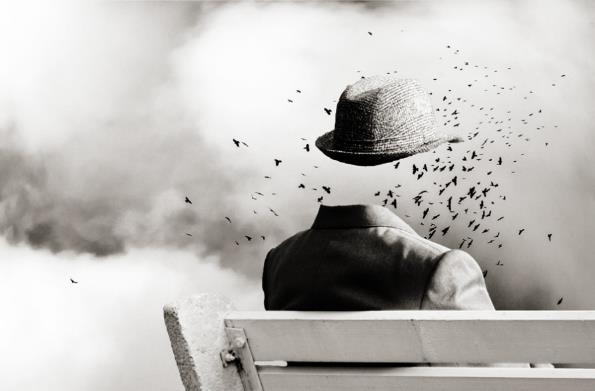 Memoirs of an Invisible Man. Valery Simov
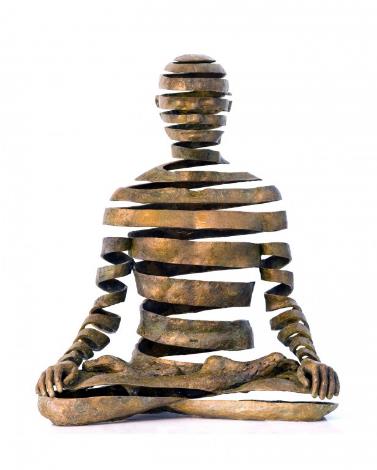 La vacuidad es el origen
 de todo lo existente
José Unda (2015)

Les vêtements anciens
 conservent une étrange présence
 dans l’absence même
 du corps qui les a habités.
Nicole Pellegrin (2005 : 173)
https://granviacentral.wordpress.com/2014/05/22/la-vacuidad-explicada/
Introducción
Se podría hablar de ausencias y elipsis de muchos objetos del mundo natural. Aquí nos interesa hablar de un objeto particular: el cuerpo. Así que hemos comenzado por preguntarnos ¿qué significan las ausencias –totales o parciales─ del cuerpo del lugar semiótico donde se le espera? ¿Cómo operan las significaciones que usan la ausencia como dispositivo? Esas preguntas conducen a otras: ¿Cuáles son las redes de significaciones, por presencia o ausencia, donde el cuerpo se realiza? ¿Cómo abordar fenomenológica y semióticamente  las ausencias/presencias del cuerpo?
Tumbas sin cuerpo…
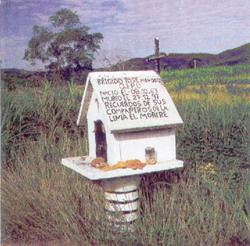 Vamos a abordar, en primer lugar, una clasificación de lo que llamamos las redes corporales, lo que nos permitirá, en segundo lugar, abordar algunas de las relaciones antropo-semióticas del cuerpo y las significaciones que se crean en el tránsito entre sus ausencias y sus presencias, para lo cual nos basaremos en un  grupo de fotografías que tratan de esas elipsis corporales que han sido muy poco estudiadas.
Una imagen que dice lo que no está…
1. Presencia y ausencia
Si como dice Filinich “la presencia puede ser concebida como el primer modo de existencia de la significación” (2008: 45), ciertamente ese modo de existencia es inseparable de su correlato, es decir, de la ausencia. Presencia y ausencia son dos formas de lo que definiremos como lugar semiótico, ese particular espacio de la Semiosfera donde se produce el tránsito entre virtualización  actualización  y realización, tal como Greimas y Courtés lo han definido (1997). 
Así, el lugar semiótico es un espacio de tránsitos entre las significaciones posibles, las significaciones en construcción y los sentidos, finalmente, realizados. Se trata de un proceso que, al contrario, de lo que podría pensarse, no es uni-lineal sino multi-lineal, y quizás la mejor manera de representarlo sería a través de un fractal.
Filinich agrega que “percibir una presencia es, ante todo, ser afectado en el propio cuerpo por el cuerpo del otro”; si esto es así, ¿cómo nos afecta la presencia no-presente del otro? ¿Cómo nos afectan la huella y la sombra del otro? ¿De qué maneras la alteración, la desaparición, la invisibilización de un cuerpo, un cuerpo que no está, genera nuevas significaciones que van más allá de su presencia?
Estrella azul rayada del fractal del vector.
http://es.dreamstime.com/im%C3%A1genes-de-archivo-libres-de-regal%C3%ADas-estrella-del-fractal-image2378819
Fotografía, ausencias y presencias
Al hablar de presencias y ausencias en la fotografía, Martine Joly señala que “en un mensaje visual los elementos percibidos, detectables por permutación, encontrarán su significación no solamente por su presencia sino también por la ausencia de ciertos otros que sin embargo les serán asociados” (Joly en Altınbüken, 2009: 70). 
En la corporeidad estos procesos asociativos son mucho más intensos, simbólicamente más densos, en virtud de las enormes capacidades significativas del cuerpo, lugar desde donde, tal como se ha dicho, se semiotiza al mundo.
2. Condiciones que favorecen las ausencias como dispositivos significativos
Para que las ausencias se transformen en dispositivos significativos en un texto determinado, es necesario que intervengan otros subsistemas semióticos que le den sentido a estas, dispositivos tales como el co-texto y el contexto. Villegas señala que “La combinación de redundancia y coherencia forma un conjunto significativo que genera el co-texto (contexto semántico o mundo de referencia). Éste tiene un carácter más bien macroestructural, en cuanto constituye el marco de referencia en el que el texto adquiere sentido (…) alude a los contextos intratextuales creados por el propio texto ” (Villegas, 1993: 40).
Contexto y sus subdominios
El contexto es un dominio constituido por múltiples variables significativas que abarca, por lo menos, tres subdominios diferentes: a) la situación de comunicación, que tiene que ver con las condiciones presentes –espaciales, temporales, ambientales- tecnológicas─, de los procesos de enunciación  enunciado  recepción  propios del acto comunicativo; b) las condiciones históricas  –políticas, culturales, sociales─ que de diverso modo se “filtran” en el acto comunicativo; c) las experiencias de los actores “entendidas como una macro semiótica, es decir, como un enorme conjunto de significaciones (que) articulan el idiolecto de los actores, una suerte de historia de vida que determina elecciones, combinaciones, significados y sentidos” (Finol, 2015a: 19).
3. Las redes corporales
Para mejor situar los lugares semióticos donde las ausencias/presencias corporales funcionan y construyen la noción de corporeidad, nos parece necesario ubicar dentro de la Corposfera unas redes de relaciones mínimas, cuya descripción permitiría una mejor comprensión de los procesos semióticos que allí funcionan. 
La Corposfera, entendida como parte de las fronteras internas de la Semiosfera lotmaniana, abarca el extenso conjunto de campos semióticos donde el cuerpo actúa como signo. El modelo de redes que vamos a proponer abarca tres tipos: extero-corporales, inter-corporales e intra-corporales.
3.1. Las redes extero-corporales:   cuerpo   entorno
Si entendemos al cuerpo como signo o, mejor, siguiendo a Merleau-Ponty, como un “conjunto de significaciones vividas”, veremos que la condición antropológica, en tanto objeto cultural, y la condición semiótica, en tanto objeto dotado de significaciones, interactúan y se activan en su interrelación con el entorno. 
El cuerpo, por su sola presencia pero también por su ausencia, semiotiza al mundo, lo hace significar, le da sentido. En esos procesos de semiotización el cuerpo establece redes dinámicas extero-corporales que son las que nos permiten interpretar en la siguiente fotografía la presencia de un cuerpo humano. En esas redes extero-corporales ocupan un lugar privilegiado las estructuras temporales y espaciales que aún la elipsis del cuerpo significan.
Cuerpo   entorno
Es en esas relaciones recíprocas entre cuerpo      entorno donde el primero semiotiza al segundo y donde, a su vez, el segundo, se vuelve escenario que, entonces, también semiotiza al primero. 
Es en ese entorno donde el cuerpo aparece como objeto fenoménico, es decir, objeto en sí pero cuya vocación no se limita a ese en sí sino que se proyecta fuera de sí mismo  sobre el entorno   –natural, social, cultural─ para semiotizarlo, para dotarlo de sentidos. Se trata de una relación en la que el cuerpo está condenado, incluso a su pesar, a significarse y a significar al mundo.
3.2. Las redes inter-corporales: cuerpo   cuerpo;  cuerpo  no-cuerpo
En su libro de 1993, La semiosis social, Verón habló de “red intercorporal de complementaridad”, un concepto que derivaba de los trabajos de Gregory Bateson, al cual le atribuía las características de multidimensional:
 “En la medida en que se multiplican y entrecruzan las secuencias de comportamiento, un fragmento cualquiera de conducta (es) el punto de pasaje de varias cadenas comportamentales” (Verón 1993: 144), con permanentes operaciones de reenvío derivadas de mecanismos de contigüidad.
cuerpo   no-cuerpo
Esas redes inter-corporales, sin embargo, no se limitan a la co-presencia,  cuerpo    cuerpo, en la cual se establecen lo que hemos llamado relaciones de sintagmática corporal, sino que también se manifiestan en relaciones cuerpo    no-cuerpo, las que en principio constituirían relaciones de una paradigmática corporal pero que en realidad fundan estructuras sintagmáticas diferentes, inesperadas. 
 Es en el caso de las relaciones inter-corporales, donde el cuerpo aparece articulado a un no-cuerpo, a una ausencia, donde este aparece en una situación semiótica que denominaremos a-fenoménica.
3.3. Las redes intra-corporales: cuerpo interno  cuerpo externo
Llamamos redes intra-corporales a aquellas que se constituyen gracias a las relaciones entre los distintos límites y fronteras del cuerpo en sí, entre ellas las relaciones internas y externas que tienen no solo con los órganos que lo componen y los significados a ellos asociados, sino también con sus proyecciones: la imagen especular y la sombra. A este tipo de proyecciones la llamaremos para-fenoménicas.
En esta fotografía, la ausencia no se aplica solo al cuerpo sino que pareciera que con su partida hubiesen desaparecido también la sonoridad de las voces, el rumor de los pasos y del ambiente. 
De manera que la ausencia del cuerpo humano, a pesar de la presencia de la imagen religiosa y de las manchas húmedas, provoca, como en una cadena sintagmática, otras ausencias que actúan como co-textos elípticos que dotan al mensaje fotográfico de una enorme eficacia comunicativa.
4. Categorizaciones antropo-semióticas del cuerpo:    el cuerpo fenoménico
Articuladas a las mencionadas redes proponemos tres categorizaciones del cuerpo que denominaremos fenoménicas. Las dos primeras tienen que ver con la desaparición o invisibilización del cuerpo y los imaginarios que esas estrategias generan en los esfuerzos para significar ya no por la presencia sino por la ausencia; mientras que la tercera tiene que ver ya no con la invisibilización sino, por el contrario, con la sobrevisibilización. Utilizamos el término “fenoménico” en su acepción más general, es decir, como manifestación, como apariencia en el mundo, pero también como lo contrario: como no-manifestación o no-apariencia. Llamaremos a esas tres categorizaciones corporales 
     a-fenoménicas, para-fenoménicas y ultra-fenoménicas.
Una dimensión antropológica y semiótica
Esas categorizaciones son consecuencia de concebir al cuerpo en su doble dimensión antropológica y semiótica, dimensiones que se retroalimentan y que permiten considerarlo como signo y también como objeto fundamental para la organización de lo cultural: el cuerpo es simultáneamente biológico y cultural y, en esa doble condición, realiza la unidad del mundo, una unidad que es solo posible cuando se lo coloca en su dimensión semiótica, pues de él parten y a él llegan todos los sentidos del mundo, sea este cultural o natural, entre cuyos extremos el cuerpo realiza, en esa doble direccionalidad, los sentidos posibles.
4.1. El cuerpo ausente: cuerpo a-fenoménico
En medio de su aparente simplicidad, esta fotografía nos permite deducir algunas de las principales relaciones en las que el cuerpo se sitúa para significar y también algunas de las perspectivas desde las cuales es posible estudiar las realizaciones corporales. 
En esa visión antropo-semiótica el cuerpo es el complejo cultural por naturaleza, pues es en el cuerpo y desde el cuerpo donde la semiotización ocurre, es decir  “acaece, acontece, sucede”; y discurre, es decir “anda, camina, corre”.
Si observamos bien esta fotografía veremos que en ella aparecen significados que carecen de significantes corporales directos, visibles, explícitos. 

En efecto, la fotografía expresa al cuerpo sin que esté presente. Si bien podríamos hablar de una “traslación” metafórica, de una huella, vemos que aquí falta un nexo explícito tal como ocurre en las metáforas lingüísticas.
La lectura de esta fotografía como expresiva del cuerpo humano se apoya en el espacio doméstico que ella contiene, el cual actúa como co-texto. Se podría decir, utilizando la terminología lingüística, que las botas actúan como una deixis catafórica que son recursos como los pronombres (“esto”, “lo”, “aquel”, etc.), recursos que muestran lo que va a ser mencionado. 
Aquí las botas actúan como una deixis catafórica pues muestran que se menciona o, mejor, se anuncia al cuerpo humano, solo que aquí el recurso propiamente dicho, el equivalente al pronombre, no aparece en la “oración visual” que es la fotografía.
Desde el punto de vista semiótico lo interesante en el caso de la fotografía de Minda es que las botas activan dos mecanismos de significación: el co-texto fotográfico, es decir los demás signos que aparecen en la misma foto (paredes, piso, cuadro de ¿San Martín?), y un triple contexto histórico: social, pues alude a un campesino; espacial, pues alude a la ruralidad, y económico, pues alude a la pobreza.
Probablemente no asociaríamos estas botas con un cuerpo humano. Al menos no como primera opción. Tal vez en primera opción las percibamos como modelos o como ejemplos, tal vez como “productos” o “mercancía”, tal vez como “fabricación”, un efecto semántico que se deriva de su des-contextualización, lo que lo convierte en objetos paradigmáticos y, por lo tanto, a-sintagmáticos.
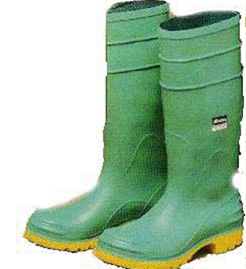 Son las operaciones co-textuales y contextuales las que determinan la emergencia de significados que carecen de significantes. ¿Qué determina que en la fotografía No. 3 unas botas vacías signifiquen el cuerpo humano? 
La respuesta obvia es que las botas se usan en él, en este caso para proteger los pies, lo cual indica una relación donde interviene una red de significaciones que implican por ejemplo la relación  riesgo   protección, una relación del cuerpo con el entorno. 
Ahora bien, ¿cómo se organiza esa relación? Una primera respuesta es que las botas establecen una frontera –no un límite─ entre el cuerpo y el entorno. Esos objetos formarían parte de lo que en otro lugar hemos llamado la segunda frontera del cuerpo, la vestimenta (Finol, 2015b).
Pero, por el otro lado, el de la presencia, observamos la imagen desvaída de un  santo que sostiene una cruz; una presencia que hace más dramática la ausencia de un cuerpo humano, una ausencia que no sabemos si es temporal o definitiva pero que en todo caso nos deja un testimonio de trabajos, sudores y durezas, de una pobreza asociada que confirman otros recursos semióticos como la vacuidad del espacio hogareño, la humedad de sus paredes y sus colores apagados.
Vemos aquí una vacuidad que se realiza en el exterior del cuerpo pues este no llena, no ocupa lo que debía llenar u ocupar; es decir, no se trata de una vacuidad en su interior morfológico sino una vacuidad que afecta al mundo exterior, lo que prueba la capacidad del cuerpo de construir semiosis más allá de sus propios límites y desarrollar, así, fronteras (Finol, 2015b). 
Es a esta no-aparición del cuerpo a la que llamamos 
     a-fenoménica: aunque no está un cuerpo explícito y visible
     es él, con su poderosa densidad simbólica, el objeto que
     organiza todas las isotopías co- y con-textuales.
4.2. El cuerpo y sus sombras: el cuerpo para-fenoménico
Aquí vemos otra forma de elisión del cuerpo cuya presencia, sin embargo, está indicada por la sombra. Desde el punto de vista físico la sombra es el resultado de la interrelación entre una fuente de luz, un objeto y un espacio de proyección que actúa como una pantalla. La masa propia del objeto al cortar el avance de la luz proyecta una forma sin luz relativamente conforme a ese objeto. La sombra varía según la mayor o menor opacidad del objeto, la cual se deriva de su tipo de masa.
Cuerpo para-fenoménico
Si para la Teoría de la Sombra esta “no es una simple mancha oscura en una pantalla sino que es gobernada por las leyes de la naturaleza” (Prabin, 2010: 105), desde el punto de vista simbólico la sombra plantea un problema de identidad, tal como señala Úbeda Hervás: “'My shadow is there but I erase myself because I don't know who I am any longer”.
Cuerpo para-fenoménico
Varios fotógrafos se han interesado por la sombra corporal como elemento de significación con un alto contenido simbólico. Es famosa la fotografía del gato Ulises tomada por Cartier-Bresson. Para Altinbüken, en esta fotografía, donde convergen y conviven ausencias y presencias, la primera está representada por el cuerpo del gato y la ausencia lo está por el cuerpo humano (2009). 
Úbeda Urbás ha desarrollado una propuesta a partir de las sombras corporales que parecieran alejarse del cuerpo que las origina pero que, a pesar de todo, permanecen ancladas a los zapatos que ese cuerpo ausente debería calzar: “Sigo los zapatos para asegurarme de que no es más que una simple sombra” (2013).
Cuerpo para-fenoménico
También el fotógrafo francés Richard Vantielcke ha desarrollado una serie titulada “Les anonymes de l’ombre”, en la cual aparecen también sombras sin cuerpo: « Je m’attache à sublimer le quotidien, en lui insufflant une touche de mystère, d’étrangeté, de bizarre parfois…”
Si bien la sombra no es, per se, una ausencia absoluta, ella se sitúa a medio camino entre esa ausencia completa del cuerpo que hemos visto en el primer ejemplo y su sustitución metafórica.
 Si, como decía Peirce, el hombre es un signo también lo es su sombra y, en tal sentido, podríamos decir que si bien la ausencia del cuerpo en el caso de las botas vacías es un signo que hemos llamado de relación secundaria o cuerpo a-fenoménico, en el caso de la sombra sería un signo de relación primaria: no hay sombra sin cuerpo pero sí hay botas sin cuerpo. 
Por ello llamaremos para-fenoménica a la representación que la sombra encarna.  Es un caso similar al del cuerpo frente al espejo: no hay signo especular ni signo sombra sin cuerpo. En tal sentido, la sombra es un signo indicial pero también icónico. Esto es válido para el cuerpo humano pero también para cualquier objeto físico o animal. ¿Qué es, por lo tanto, lo que el cuerpo, a diferencia de otros objetos físicos, aporta a sus significaciones?
En cuanto signo icónico, el cuerpo aporta semejanzas. Pero, para mí, la sombra es una pre-figura, es una figura anunciada donde el cuerpo aporta, principalmente, trabajo simbólico, que no es otro que aquel que realiza significaciones nuevas más allá del signo e, incluso, más allá del signo en situación. 
Ahora bien, ¿qué tipos de simbolismo? Hay varios núcleos simbólicos que podríamos asociar a la sombra. En algunos casos, la sombra simboliza /suspenso/, como en las películas  de terror; en otros simboliza /huella/, como en la foto de Cartier-Bresson; en otros la sombra simboliza /protección/, como en el refrán “Quien a buen árbol se arrima, buena sombra le cobija”.
4.3. El cuerpo inesperado: el cuerpo ultra-fenoménico
Ahora bien, el cuerpo no solo actúa como un poderoso dispositivo semiótico gracias a su ausencia sino también gracias a su “exceso”, a su capacidad para romper modelos ideológicos,  políticos y culturales. Justamente la siguiente fotografía, utilizada como afiche del XVI Festival internacional de Fotografía y Artes Visuales PHOTOESPAÑA 2013, reúne la ausencia, “la silla vacía”, y el “exceso” de presencia, expresada en una sintagmática intra-corporal inesperada: la de un cuerpo donde convergen órganos tradicionalmente tenidos como exclusivos del cuerpo femenino y órganos tradicionalmente tenidos como exclusivos del cuerpo masculino.
Esta ruptura corporal crea un nuevo lugar semiótico, entendido como un espacio en la Corposfera donde los paradigmas simbólicos cambian. 

El cuerpo “inesperado”, “anormal” es aquel que en el modelo tradicional contiene elementos que van más allá de las “expectativas” creadas; se trata de cuerpos marginados y, peor aún, estigmatizados y condenados por su presunta cualidad de “espurios”, es decir “degenerados con respecto a su naturaleza”.
“Beatriz Espejo, transexual española combativa y rebelde, autora del libro Manifiesto Puta (Edicions Bellaterra, 2009), protagoniza el anuncio para TV e Internet. Una pieza que quiere visualizar el tema del festival PhotoEspaña 2013 a través de imágenes sugerentes y un off con extractos de una entrevista a la protagonista, donde se compara “con un centauro o una sirena” (López, 2013: en línea).
“Una sirena, un centauro, una aparición…”
No obstante, sería erróneo limitar el análisis a extremos rígidos, a fronteras infranqueables; a la presencia, por un lado, y a la ausencia, por el otro, pues perderíamos la riqueza de las zonas grises, de los tránsitos, de los términos medios. Las fotografías  ilustran bien ese tránsito entre los extremos: al mismo tiempo que el cuerpo no está presente él aparece semi-enunciado. En otras palabras, la sombra es y no es el cuerpo. Lo es porque no habría sombra sin cuerpo, y no lo es porque una sombra es solo un fenómeno lumínico, una imagen física que carece de flesh and bones. 
Y, sin embargo, la fotografía nos muestra que la sombra existe, se independiza, tiene vida propia, sin el cuerpo; se trata de un proceso semiótico para invisibilizar el cuerpo, para privarlo de su carne y de sus huesos y hacerlo “otro” signo, “otra” realidad. En tal sentido, la enunciación corporal se invierte: no es el cuerpo quien produce, quien enuncia la sombra sino esta a aquel. En razón de lo anterior, podría establecerse una secuencialidad semiótica que tendría estadios como los siguientes:
Secuencialidad de la presencia  ausencia
Presencia   presencia-ausencia  ausencia-presencia    ausencia


Fenoménica   A-Fenoménica   Para-Fenoménica    Ultra-Fenoménica
   
                                                                                                                  
    Cuerpo      Cuerpo apofático  Cuerpo anicónico   Cuerpo excesivo
Si pretendiésemos ubicar el conjunto de relaciones modeladas en el cuadro anterior, podríamos sugerir un nuevo sistema de relaciones en el que los límites de la Corposfera se desbordan sobre otros territorios más complejos que aquí solo asomo como una hipótesis a seguir: 

   DIOS               PAISAJE            CUERPO           COSA            FORMA


SAGRADO    NATURALEZA     HUMANIDAD     OBJETO     ABSTRACCIÓN
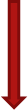 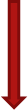 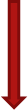 ¿Una rebelión contra el selfie? De los cuerpos apofáticos a los cuerpos anicónicos
Las fotografías que hemos visto constituyen una tendencia de representación que parece contradecir la sobresaturación mediática de las imágenes corporales. Allí parecieran manifestarse dos de los mecanismos icónico visuales que se originaron en las religiones y que negaban ciertos tipos de representaciones visuales.
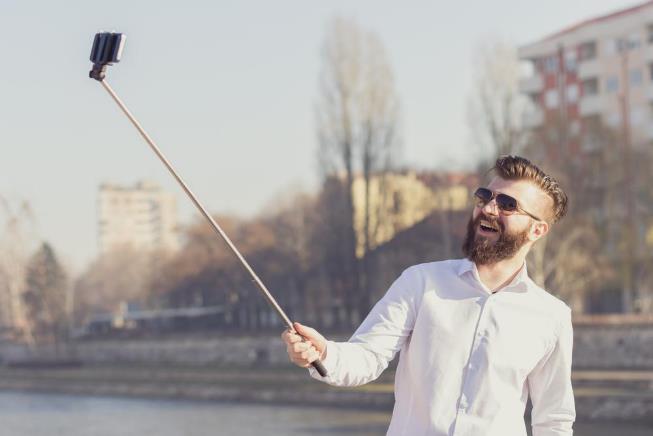 En efecto, si algo caracteriza las sociedades contemporáneas, a las que Debord llamó sociedad del espectáculo, es la omnipresencia de la imagen corporal, lo que genera ya no solo un fenómeno de sobreabundancia de la representación visual sino, más allá, esta sobreabundancia se constituye en una forma de relación social. La mejor prueba –aunque no la única─ es sin duda el selfie (Finol 2014) que inunda las redes y los medios tradicionales y donde el cuerpo define nuestra auto representación: el centro del selfie es nuestro propio cuerpo.
La estrategia anicónica
Ahora bien, algunos artistas han comenzado un movimiento contrario: desaparecer, invisibilizar, eclipsar al cuerpo, lo que nos remite al aniconismo  y a las estrategias apofáticas. 
El aniconismo no solo habla de la irrepresentabilidad de lo sagrado sino, incluso, de la de a los seres humanos. De este modo, ante la “imposibilidad” de representar a un ser humano, ante la imposibilidad de reproducir las formas corporales, pues estas nos alejan de lo esencial, el artista lo representa gracias a un vacío, gracias a la oquedad de unas botas o a la soledad de una silla. 
Este neo-aniconismo sería una estrategia semiótica en la que más eficazmente se representa la corporeidad mientras menos se representa al cuerpo. Pareciera que en lugar de expresar su esencia el cuerpo concreto la vela, la oculta, la invisibiliza, y por lo tanto es necesario que el cuerpo desaparezca de donde usualmente está para que entonces emerja lo esencial, es decir su corporeidad.
La estrategia apofática
La estrategia apofática, se caracteriza por negar un predicado respecto de un sujeto, un fenómeno que podríamos asociar con la utilización de la sombra y la negación del cuerpo que debería producirla; o, como dice Vega “lo apofático es lo que surge y se presenta, aunque en su calidad silente, oscura o vacía” (2009: 11). 
Ahora bien, ¿qué características particulares adquieren las significaciones del cuerpo cuando este no está o cuando, como en el caso de la sombra, se vislumbra, se insinúa, se sustituye? En cuanto signo ¿qué significa el cuerpo ausente? ¿Cómo se relaciona, por ejemplo, el cuerpo que no está con el cuerpo velado?
Una manera –entre otras posibles─ de responder a estas preguntas es señalar que, en efecto, mientras las presencias se desarrollan sobre el modo indicativo de la realización semiótica, las ausencias se realizan sobre el modo subjuntivo. 
Gracias al modo indicativo, los cuerpos están allí, como parte del mundo, como objetos concretos y reales. Gracias al modo subjuntivo, los cuerpos, como consecuencia de sus ausencias, de sus sombras y de sus huellas son una posibilidad, una hipótesis.
Conclusiones: “Los secretos del vacío” o “las nuevas epifanías”
Es inevitable relacionar las representaciones corporales que hemos visto con movimientos artísticos como el expresionismo abstracto (JacksonPollock, Willen De Kooning), en el cual el cuerpo y sus partes son reducidas / transformadas / fragmentadas/ en formas geométricas para, finalmente, ser invisibilizados y expulsados.
Los textos que hemos visto parecieran ir más allá del cuerpo. Así como Cézanne al pintar no quería representar una manzana sino la “manzaneidad” (Lawrence, 1993; Caputto Jaffe, 2011), estas ausencias o sustituciones que hemos visto tampoco quieren representar al cuerpo sino la corporeidad. 
Ahora bien, esa representación de la corporeidad se realiza gracias a dos mecanismos semióticos: la estrategia aniconista y la estrategia apofática , las que nos acercan a una comprensión de lo que el pintor ecuatoriano José Unda llamaba “los secretos del vacío”, lo que se expresa en una obra construida “en base a lo que no está, pues está más allá de lo que vemos” (2015: 37).
Sin embargo, es posible conjeturar que al hurgar en esos secretos del vacío estemos, por contrapartida, no frente a la desaparición del cuerpo sino, por el contrario, frente a unas “nuevas epifanías” (Vega, 2009: 11), en las cuales, al oponernos a los cuerpos superficiales del selfie desarrollemos una nueva concepción de la corporeidad, en la cual la visibilidad de la carne y los huesos no limiten o dificulten la visibilidad de esa nueva corporeidad. Se trata, pues, de acometer lo que Vega, refiriéndose al misterio, llama “los límites de la representabilidad” de los cuerpos.
Esas estrategias se insertan en unas visiones fenomenológicas del cuerpo a las que hemos llamado a-fenoménicas, para-fenoménicas y ultra-fenoménicas, de manera que al extender los límites de lo fenomenológico podamos comprender, gracias a la creatividad de los artistas, unas dimensiones que no siempre están a la vista pues, al final, también el no-ver es una forma de ver.